মাল্টিমিডিয়া ক্লাসে সবাইকে স্বাগতম
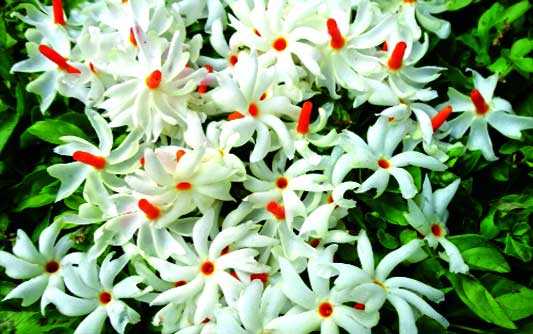 শিক্ষক পরিচিতি
মোহাম্মদ ফারুক হোসেন
সহকারি শিক্ষক(এম.এস.সি) গণিত
নবিগঞ্জ ইসলামিয়া দাখিল মাদ্রাসা
সদর , লক্ষীপুর ।
মোবাইলঃ ০১৮৩৭৬২৩৫০৫
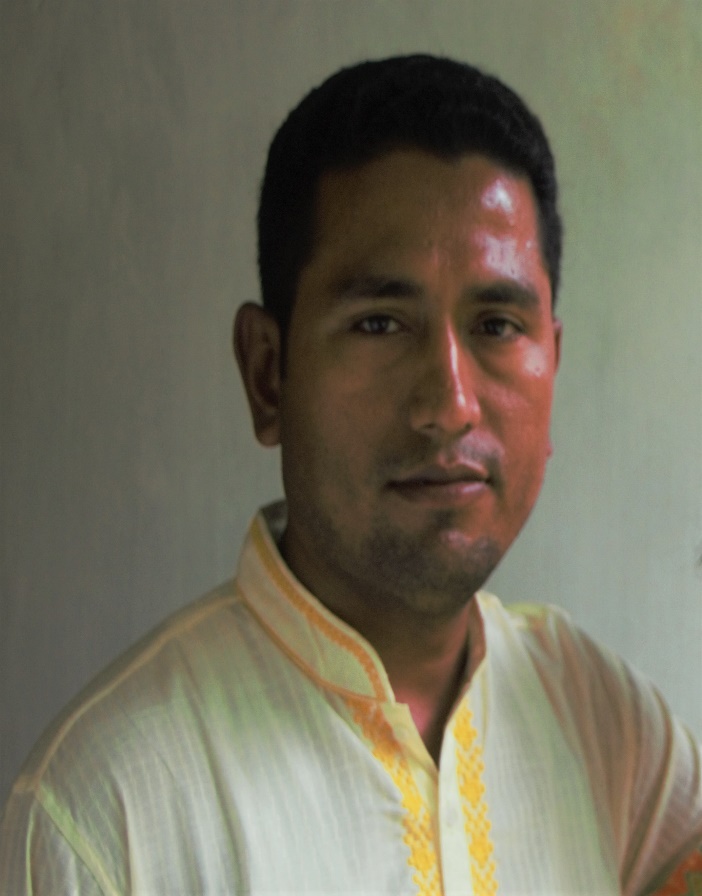 পাঠ পরিচিতি
শ্রেণি -  সপ্তম   
বিষয় -  গণিত  
অধ্যায় -  ৭.১  
শিক্ষার্থীর সংখ্যা- ৮০
সময় – ৫০ মিনিট
দুই পাশ কি সমান ?
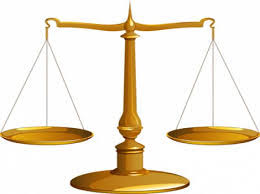 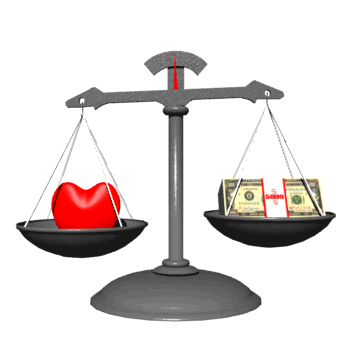 দুই পাশ সমান নয় । 
প্রতি পাশে বস্তুর ওজন কত ?
অজানা ।
পাঠ শিরোনাম
সরল সমীকরণ
=
1
7
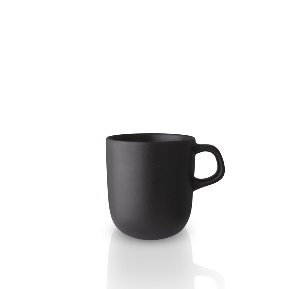 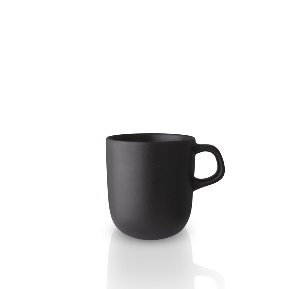 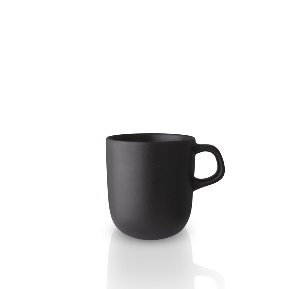 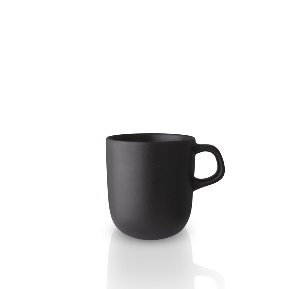 একঘাতবিশিষ্ট অজ্ঞাত চলকের সমীকরণ
শিখনফল -
সরল সমীকরণ কাকে বলে তা বলতে পারবে । 
সরল সমীকরণের বিধিসমূহ বর্ণনা করতে পারবে ।  
সরল সমীকরণের সমাধান করতে পারবে ।
অজ্ঞাত রাশির বা চলকের একঘাতবিশিষ্ট সমীকরণকে সরল সমীকরণ বলে।
ধ্রুবক
চলক
চলকের ঘাত
প্রক্রিয়া চিহ্ন
সহগ
বামপক্ষ
ডানপক্ষ
সমান চিহ্ন
সমীকরণ সমাধানের জন্য ব্যবহৃত বিধিসমূহ -
এসো আমরা একটি অংক করি -
একক কাজ
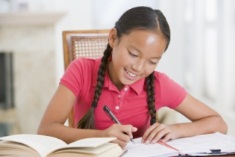 সমাধান করঃ  7y-5=y-1
সরল সমীকরণ সমাধানের প্রয়োজনীয় তথ্যসমূহ নিম্নরুপ -
3y+1=7y-1
১) সমীকরণের বামপক্ষ কত ?
3y+1
২) সমীকরণের ডানপক্ষ কত ?
7y-1
৩) প্রক্রিয়া চিহ্ন কতটি ও কি কি ?
৪) সমীকরণের অজ্ঞাত রাশিটি কী ?
y
৫) পক্ষ দুটি কী চিহ্ন দ্বারা যুক্ত ?
দলীয় কাজ
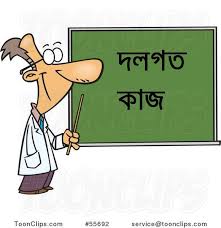 সমাধান করঃ  13z-5=3-2z
মূল্যায়ন
বাড়ির কাজ
সমাধান করঃ 1) 3y+1=7y-1
                    2) 17-2z=3z+2
ধন্যবাদ
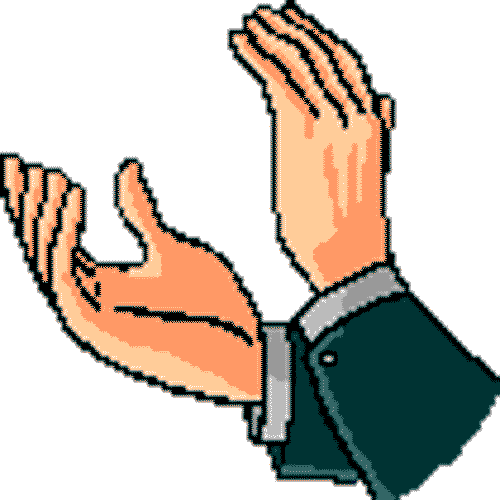